Memory, Data, & Addressing I
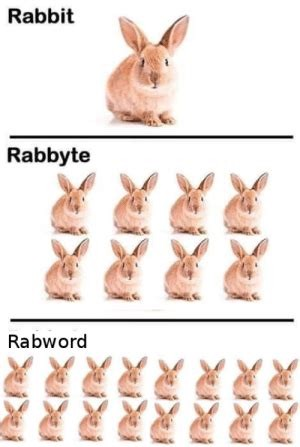 CSE 351 Summer 2024
Instructor:
Ellis Haker

Teaching Assistants:
Naama Amiel
Micah Chang
Shananda Dokka
Nikolas McNamee
Jiawei Huang
1
Administrivia
HW Deadlines changed
Now due 11:59pm instead of before lecture
Pre-lecture readings are still due at 1!
Office hours are now available!
See calendar on the course website
RD3 due 6/24 (Monday), before 1pm
HW1 and Lab0 due 6/24 (Monday), before 11:59pm
Not like a normal lab - on Ed, individual only, no late days
You likely won’t understand much of what happens in this lab, and that’s ok!
We’ll revisit it throughout the quarter
2
Hardware: Physical View
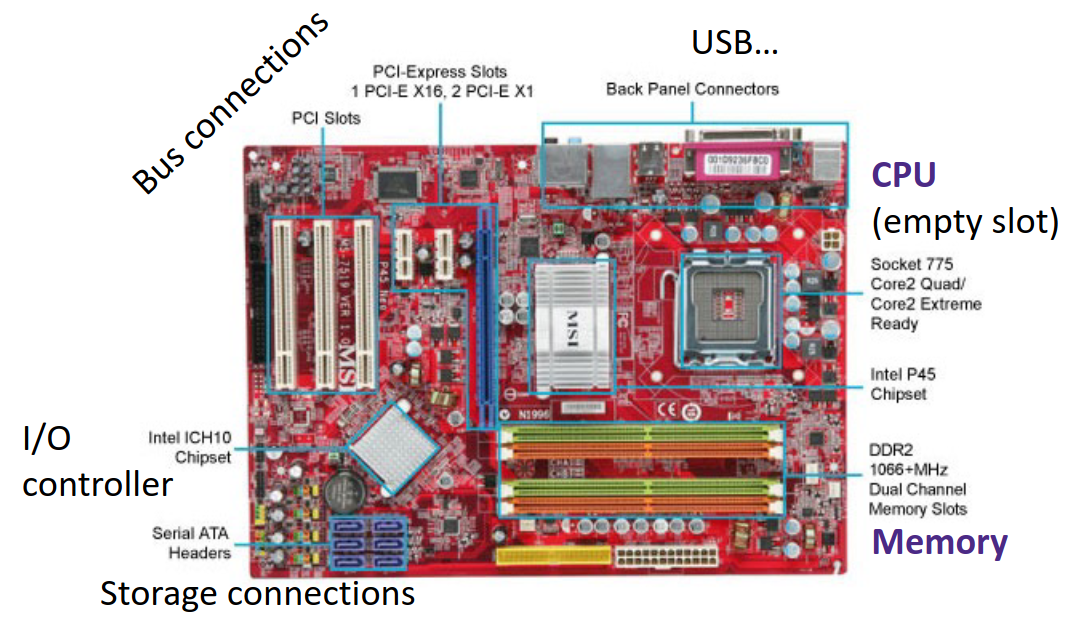 3
Hardware: Logical View
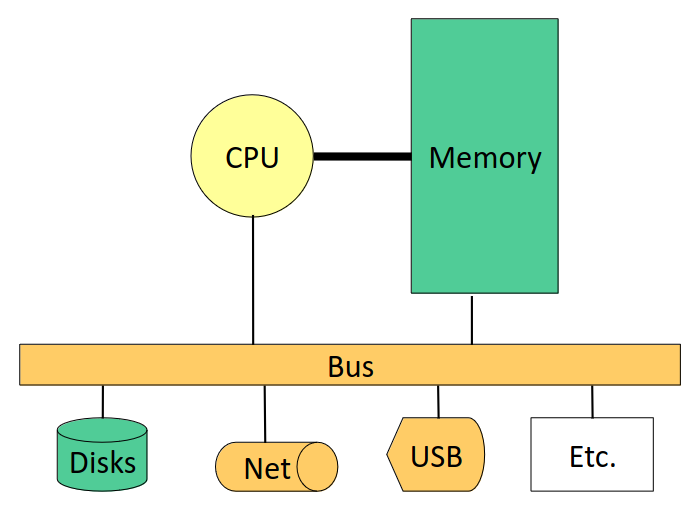 Hooray, abstraction!
4
[Speaker Notes: CPU and memory are the focus for 351. The components at the bottom (disk, net, USB, etc.) are all external devices. Disk is the only one of these we’ll cover in 351. The bus allows the CPU and memory to connect to these devices]
Hardware: 351 View
Memory
CPU
The CPU executes instructions
Memory is where data (including instructions) is stored 
How is data encoded? Binary encoding!
5
[Speaker Notes: CPU = central processing unit]
Hardware: 351 View (pt 2)
Memory
CPU
If you want to know how this works in hardware, take CSE/EE 469
instruction
data
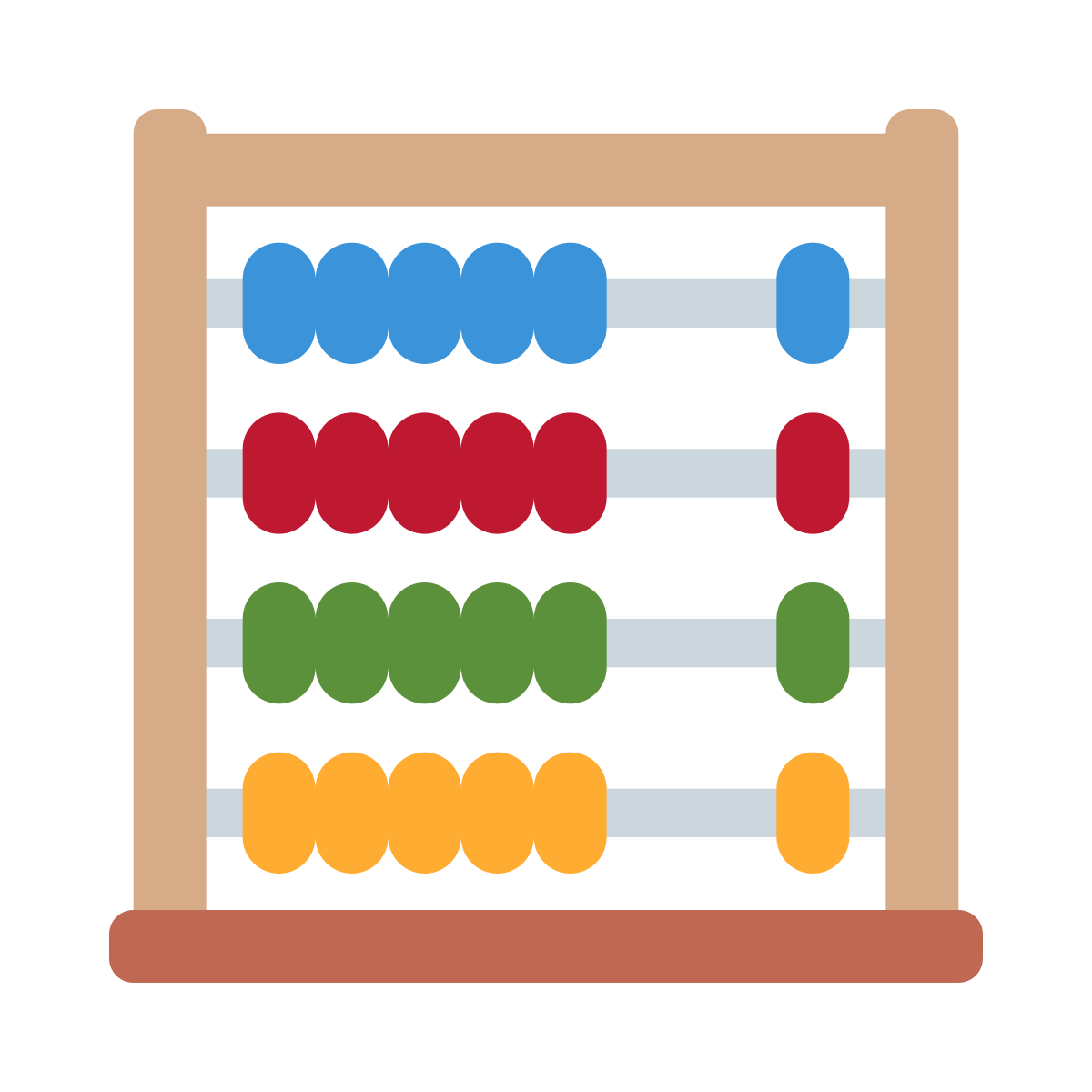 To execute an instruction, the CPU must:
1. Fetch instruction
2. (if applicable) Fetch data needed for the instruction
3. Perform the computation
4. (if applicable) Write the result back to memory
6
Hardware: 351 View (pt 2)
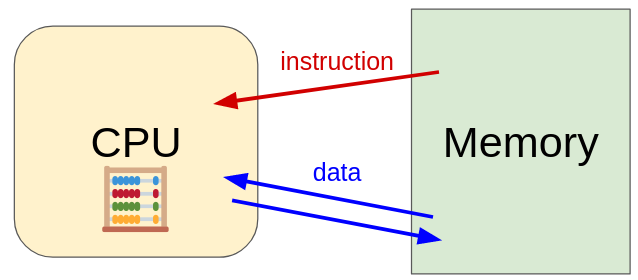 We’ll start by focusing on memory
How does the CPU know where to find its data?
How are common data types encoded?
How can we use C to manipulate data?
7
Review Questions (pt 1)
1. By looking at the bits stored in memory, I can tell what a particular 4 bytes is used to represent.
A) True		B) False

2. We can fetch a piece of data from memory as long as we have its address.
A) True		B) False
8
[Speaker Notes: False: you nee to know its encoding scheme to know what the data represents
2. False: you also need to know the data’s size]
Review Questions (pt 2)
3. Which of the following bytes have a most-significant bit (MSB) of 1?
A) 0x63		B) 0x90		C) 0xCA		D) 0xD

4. Consider the following declared variables:
		int x = 351;
		char* p = &x;
  How much space in memory does variable p take up (on a 64-bit machine)?
A) 1 byte	B) 2 bytes	C) 4 bytes	D) 8 bytes
9
[Speaker Notes: 3. 1 byte = 8 bits, 1 hex digit = 4 bits, so it takes 2 hex digits to write a byte
0x63 = 0b01100011, MSB=0
0x90 = 0b10010000, MSB=1
0xCA = 0b11001010, MSB=1
0xD=1101, but we need to pad with leading 0s to get up to a byte, so the full value is 0b00001101, MSB=0
4. 8 bytes: 64-bit machine means that addresses are 64 bits (8 bytes long). P is a pointer, so it’s the size of an address]
Fixed-length Binary (Review)
Because storage is finite, everything is stored as “fixed” length
Data is moved and manipulated in fixed-length chunks
Multiple fixed lengths (e.g., 1 byte, 4 bytes, 8 bytes)
Leading zeros now must be included up to “fill out” the fixed length

Example: the “eight-bit” (1-byte) representation of the number 4 is 0b00000100
Most significant bit (MSB)
Least significant bit (LSB)
10
Bits and Bytes and Things (Review)
Useful Fact: n bits can represent up to 2n things
If we want to represent x things, we need n bits, where 2n >= x
Example: how many bits would we need to represent the letters a-z?
26 letters, so we need 5 bits (25 = 32 > 26)
Sometimes (oftentimes?) the “things” we are representing are bytes!
11
Addresses in Memory (Review)
You can think of memory as a single, large array of bytes, each with a unique address (index)
Addresses are fixed-width
Amount of addressable memory = address space
If addresses are a bits long, how many addresses are there?
So how big is the address space?
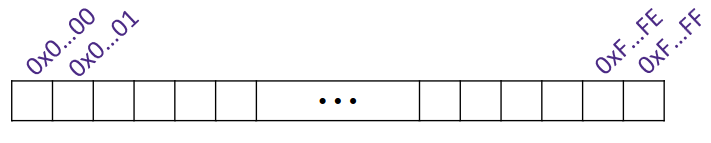 12
[Speaker Notes: 2^a addresses, each corresponds to 1 byte, so 2^a byte address space]
Machine “Words” (Review)
Instructions are encoded in machine code (in binary)
Historically (and still true in some assembly languages), all instructions were exactly the same size, we call this a word
We have chosen to tie word size with address width
Still true for languages that don’t have fixed-width instructions: word size = address size

Most modern systems use 64-bit (8-byte) words
Address space = 264 addresses, each represents a byte of data
264 bytes = 1.8*1019 bytes = 18 EB (exabytes)
(Side note: your computer does not actually have this much memory! We’ll talk about this more later)
13
Discussion Question
Over time, computers have grown in word size:
What do you think are the causes, advantages, and disadvantages of this trend?
14
[Speaker Notes: 3-5 min?]
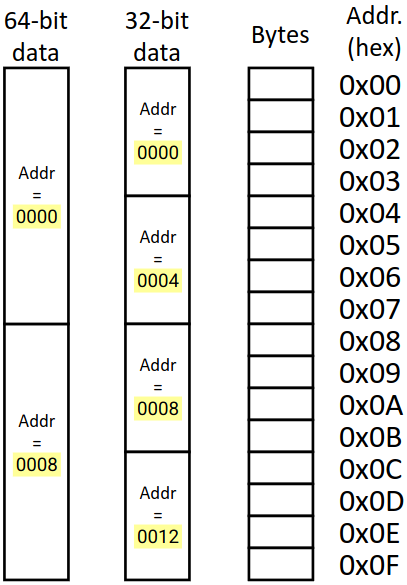 Address of Multibyte Data
Addresses still specify locations of bytes, but we can choose to view memory as a series of fixed-size chunks instead
Addresses of successive chunks differ by data size
The address of any chunk of memory is the lowest address of the chunk
To specify a chunk, need both its address and size
Typically aligned, meaning their starting addresses are multiples of the data size
15
Byte Ordering (Review)
How should bytes within a piece of data be ordered in memory?
Similar to writing in human languages
Ex: English reads left-right, but Arabic reads right-left
By convention, ordering of bytes is called endianness
Two options: big-endian and little-endian 
Reference to Gulliver’s Travels: tribes cut their eggs on different sides
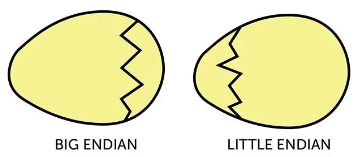 16
Endianness
Big-endian (SPARC, z/Architecture)
 Least-significant byte at the highest address
Little-endian (x86, x86-64)
Least-significant byte at the lowest address
Bi-endian (ARM, PowerPC)
Endianness can be specified as either big or little
Example: 4-byte data 0xA1B2C3D4 at address 0x100
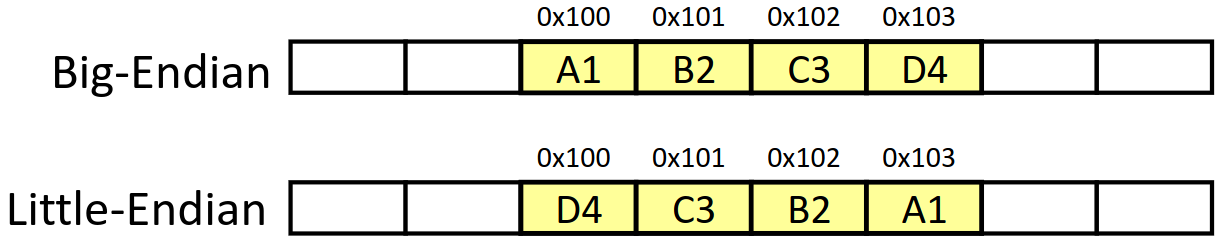 17
[Speaker Notes: In the example, the LSB is 0xD4, so this will go at the highest address (0x103) in Big-Endian, and the lowest address (0x100) in little endian.
We use x86-64 in this class, so we’ll mostly be working with little endian]
Polling Question
We store the value 0x 01 02 03 04 as a word at address 0x100 in a big-endian, 64-bit machine
What is the byte of data stored at address 0x104?
	A) 0x04
	B) 0x40
	C) 0x01
	D) 0x10
	E) We’re lost…
18
[Speaker Notes: 64-bit means word size is 8 bytes. 0x100 is the starting address, so data spans 0x100-0x107. LSB is 0x04, so this goes at 0x107, fill in the rest backwards (including leading 0s). The value at 0x104 is 0x01]
Endianness (pt 2)
Endianness only applies to data storage
Often, a programmer can ignored endianness because it is handled for them
Bytes wired into correct place when reading and storing from memory (hardware)
Compiler and assembler generate correct behavior (software)

Endianness still shows up:
Logical issues: accessing different amount of data than how you stored it (e.g., store int, access byte as a char)
Need to know exact values to debug memory errors
Manual translation of machine code
19
to use bool in C, must
#include <stdbool.h>
Data Representations in C
address size = word size
20
[Speaker Notes: In practice, it’s common to use char instead of bool]
Pointers in C (Review)
Data type that stores an address
We say it points to the data at that address
Declaration: <type>* <name>;
The star is part of the data type - indicates that it is a pointer
Example: int* ptr;
Type of pointer tells you how to interpret the data at that address
Ex: a char* points to a char, an int* points to an int, etc.
Probably unfamiliar to most of you, but not entirely new!
Java uses pointers to reference objects, it just hides this from the programmer
21
[Speaker Notes: In the example, if we left out the *, it would just be an int variable]
A Picture of Memory (64-bit view)
A 64-bit (8-byte) aligned view of memory, big endian
Each cell is one byte
Each row is composed of 8 bytes
The labels on the left are the starting addresses of each row
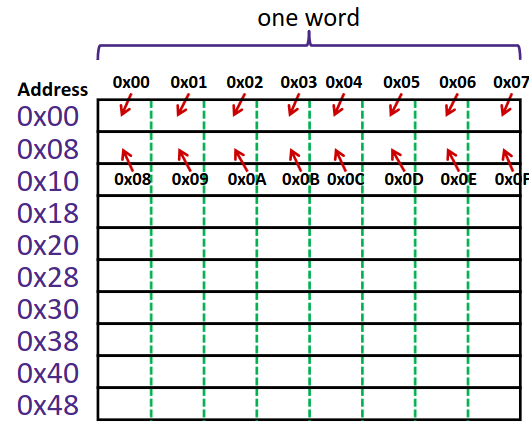 22
Addresses and Pointers
64-bit (8-byte) word
One row = 8 bytes
Big endian
A pointer is a data object that holds an address
Address can point to any data
Example:
8-byte value 504 (0x1F8) stored at address 0x08
Pointer stored at 0x38 points to the data at 0x08
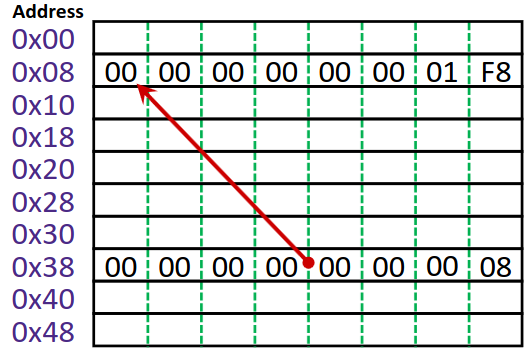 23
[Speaker Notes: Big endian, so byte 0xF8 goes at the end of the row (address 0xF).
The value 0x08 (padded out 8 bytes) is stored at 0x38.]
Addresses and Pointers (pt 2)
64-bit (8-byte) word
One row = 8 bytes
Big endian
Example cont.:
Pointer stored at 0x48 points to the data at 0x38
Pointer to a pointer!
What data type is address 0x08?
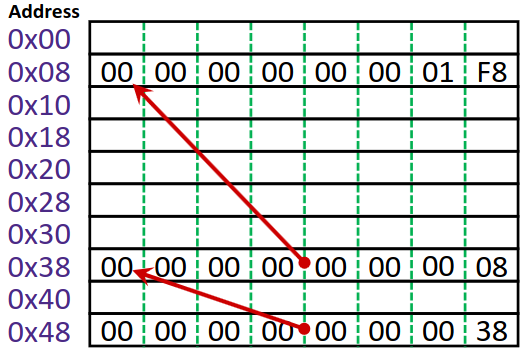 We don’t know! It depends on how you use it
Could be a pointer, long, etc.
24
[Speaker Notes: The value 0x38 (padded out to 8 bytes) is stored at address 0x48]
Pointer Operators
& = “address of” operator
* = “value at address” or “dereference” operator
Note: * is also used when declaring a pointer variable, this is NOT an operator in this context
Operator confusion
These are unary operators (i.e., they take 1 operand)
Both & and * are used as binary operators as well
x & y is bitwise AND (we’ll talk about this in the next couple lectures)
x * y is multiplication
25
[Speaker Notes: &-attach to any variable – “give me a pointer to this thing”
* - pointers only – “give me the thing this points to”]
Addresses and Pointers (pt 3)
64-bit (8-byte) word
One row = 8 bytes
Big endian
Here’s some example C code that may create the memory layout from before:
	long x = 504;
	long* p1 = &x;
	long** p2 = &p1;
What is the value of *p2? What is its data type?
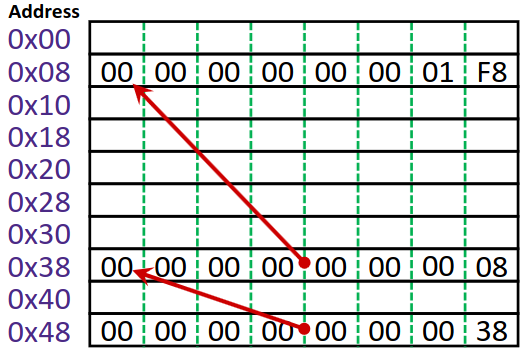 26
Summary
Memory is a long, byte-addressed array
Word size bounds the size of the address and memory (address space)
Different data types use different number of bytes
Address of multi-byte piece of memory given by the lowest address
Endianness determines memory storage order for multi-byte data
Least significant byte in lowest (little-endian) or highest (big-endian) address of memory chunk
Pointers are data objects that hold addresses
All pointers are the same length as the system’s word size
Type of pointer determines size of thing being pointed at
We use * (dereference) and & (address-of) operators to interact with pointers
27